5 Super Fun Back-to-School Icebreakers
Find a picture of a country you would like to visit. Why would you like to go there?
(Sshh…keep it a secret! 🤐)
Submit a cropped image of the country’s landmark to give us a clue!
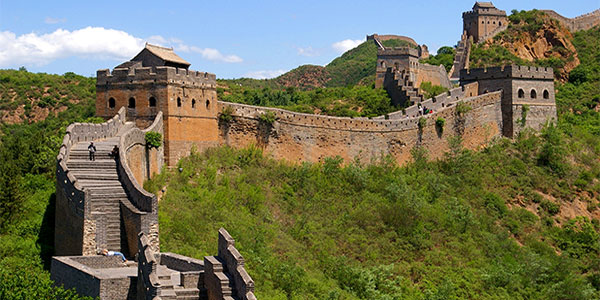 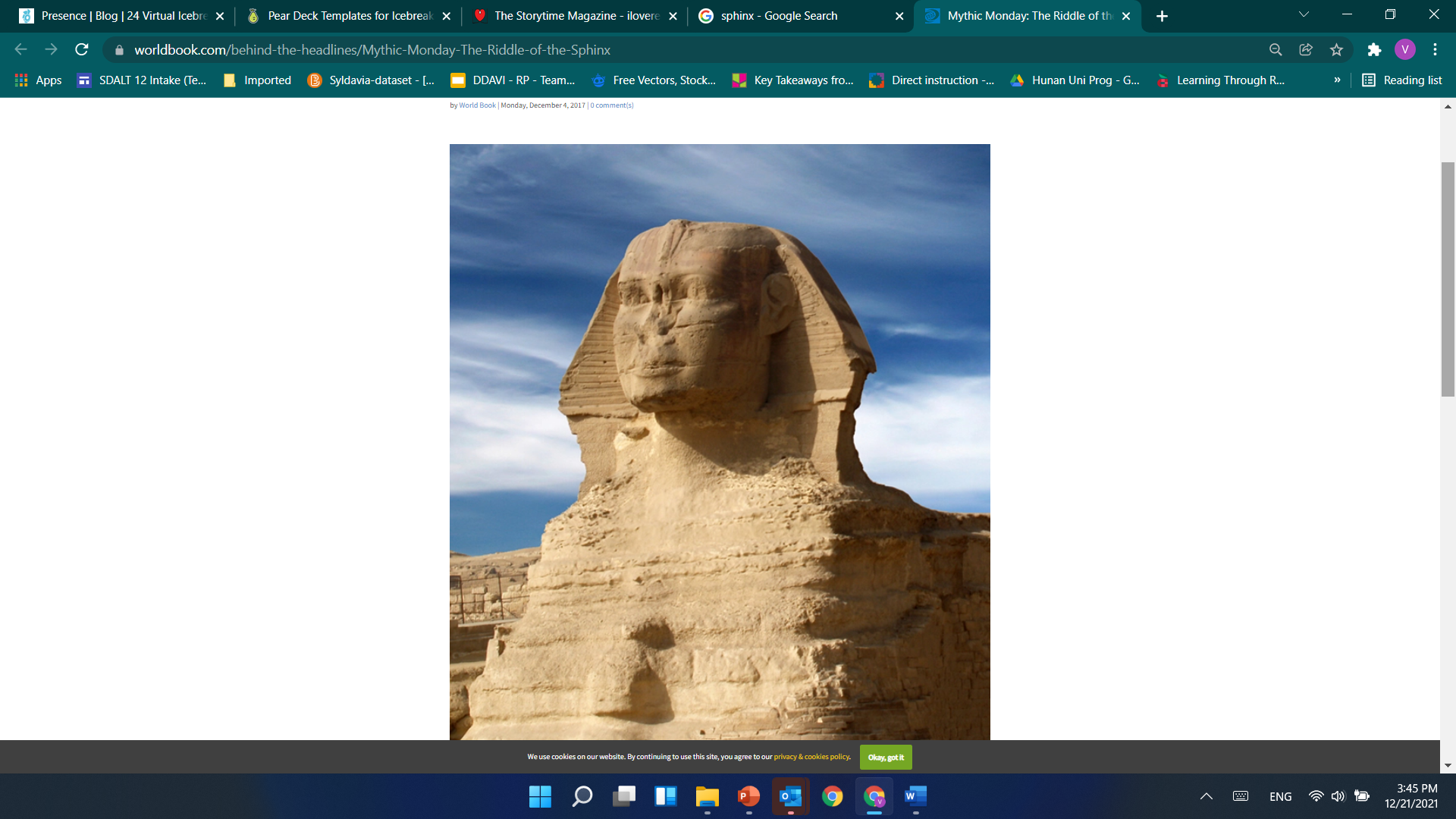 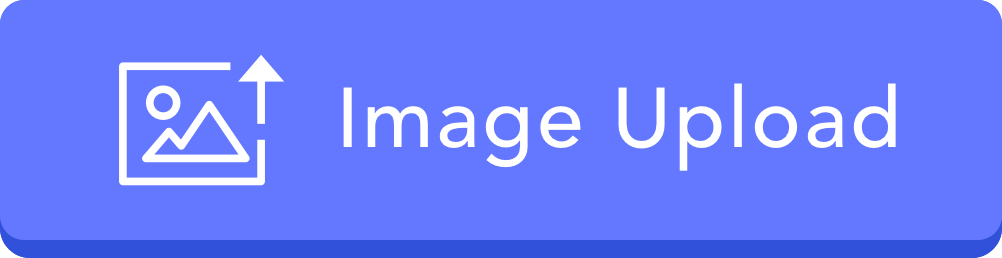 If you could go back in time, which period would you go to? Who would you like to meet?
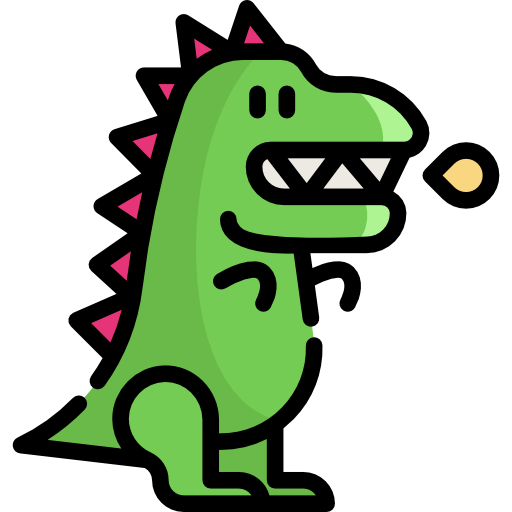 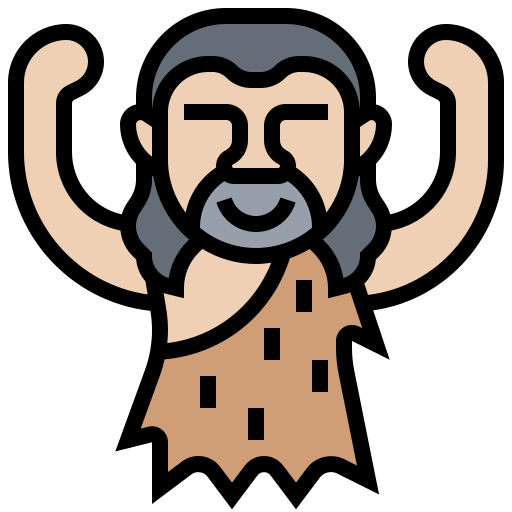 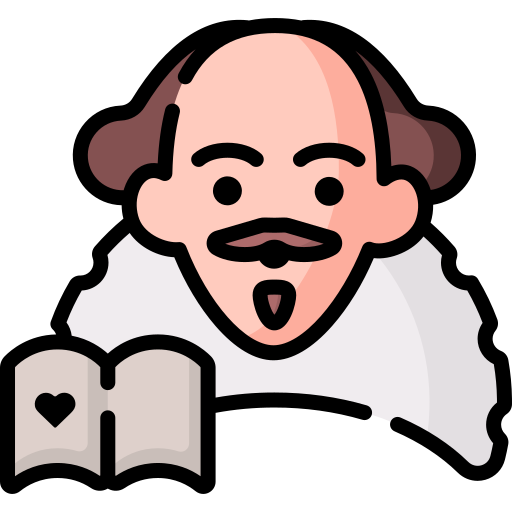 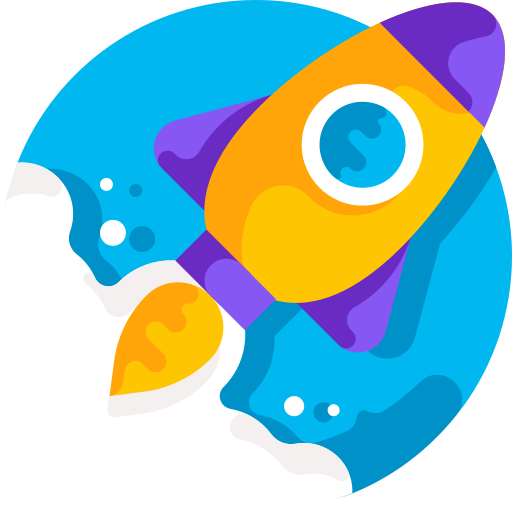 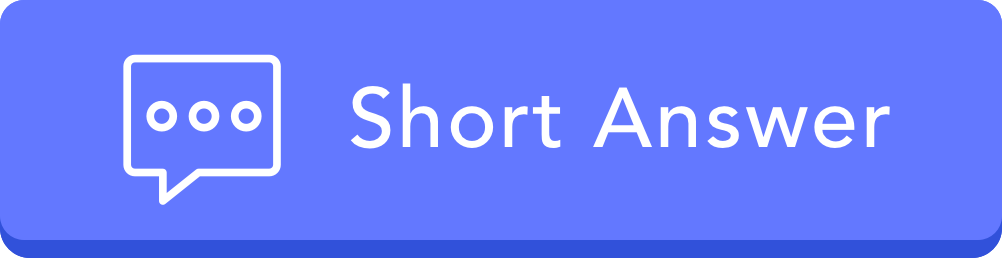 How do you feel about subject X?
Express how you feel towards this subject by completing this face with eyebrows, mouth, tears, sweat, etc…
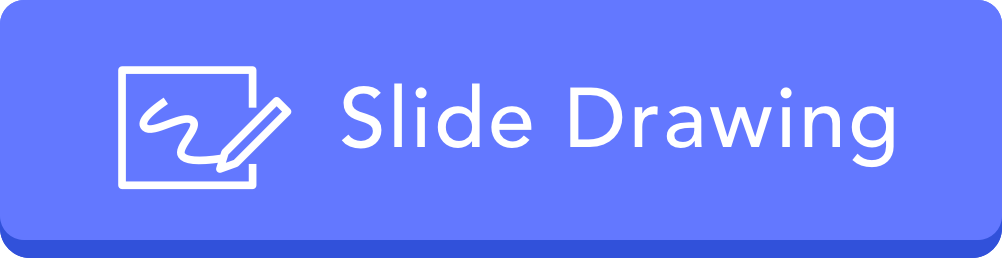 Snap one picture consisting of items in your house/classroom/school that makes you…
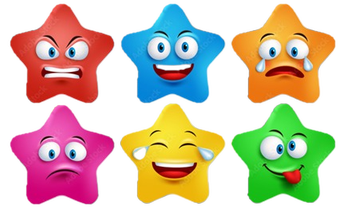 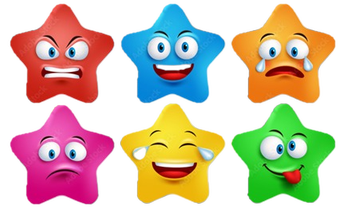 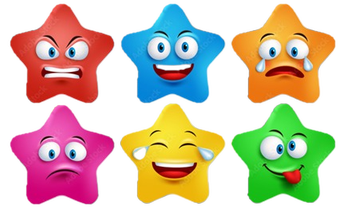 Happy
Sad
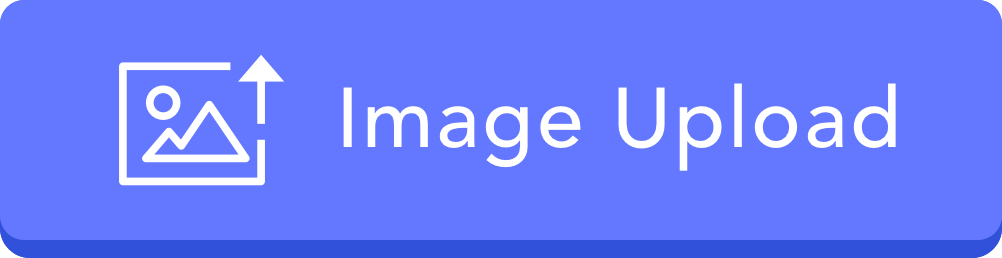 Irritated
Would-you-rather series…
Would you rather eat….
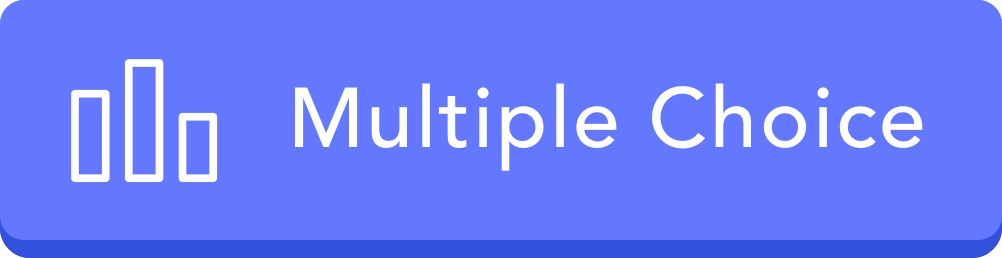 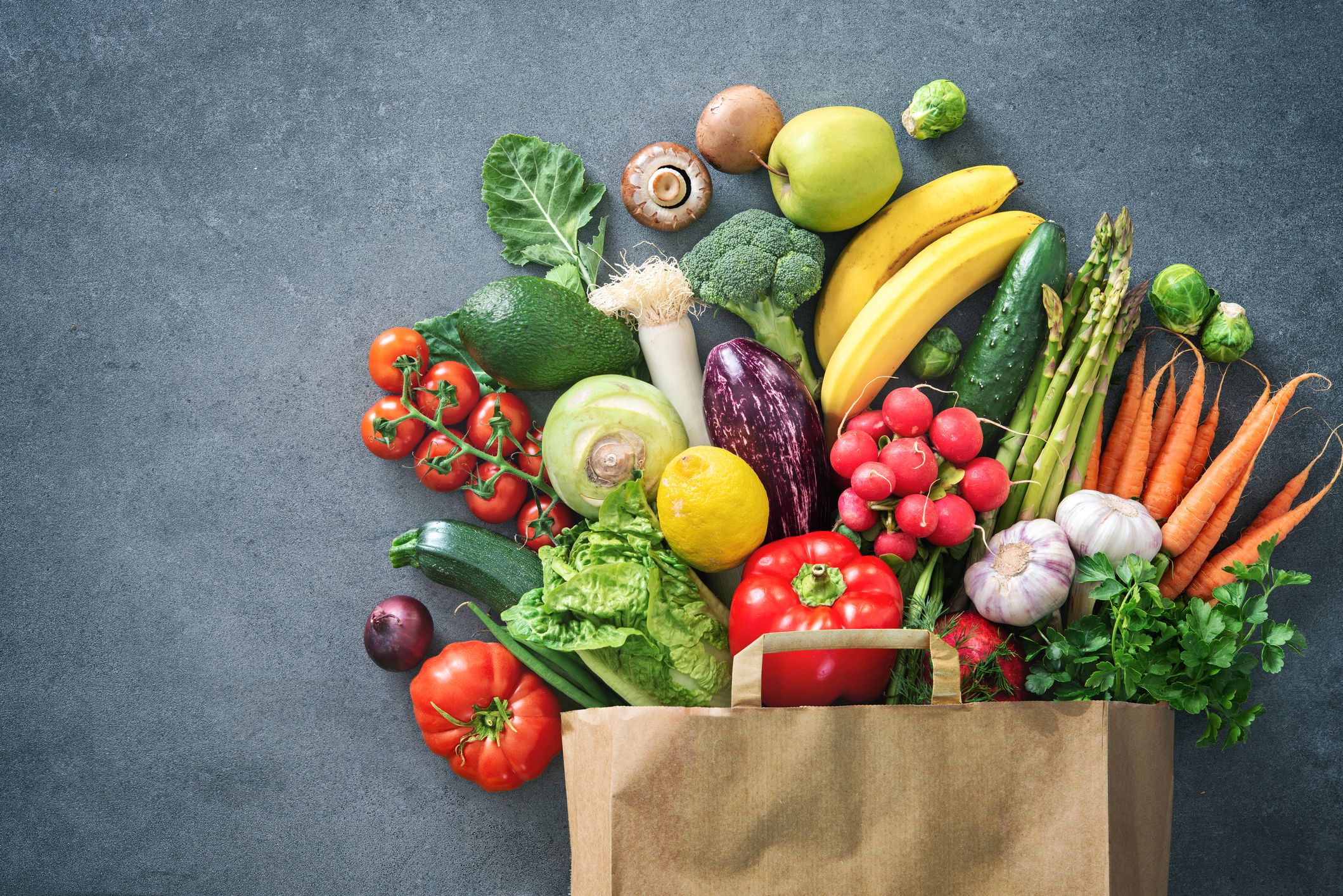 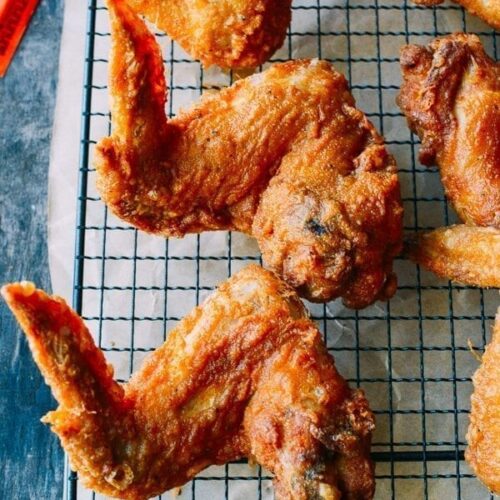 OR
B. Fried chicken
A. Vegetables
Would you rather be….
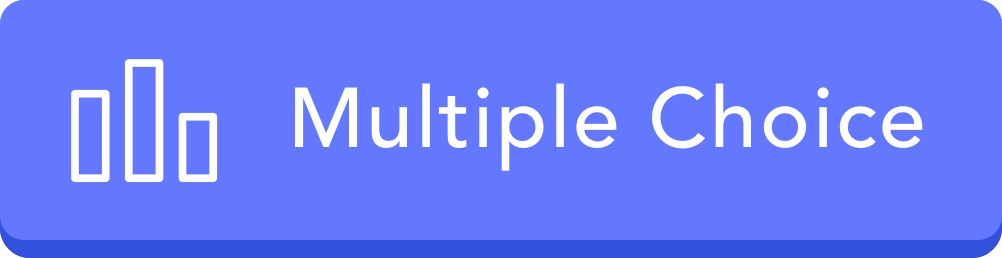 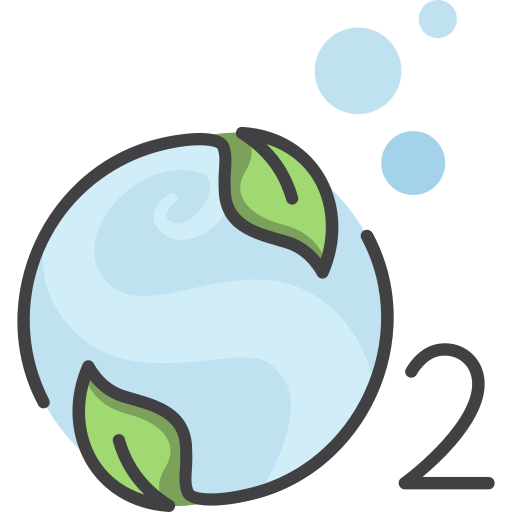 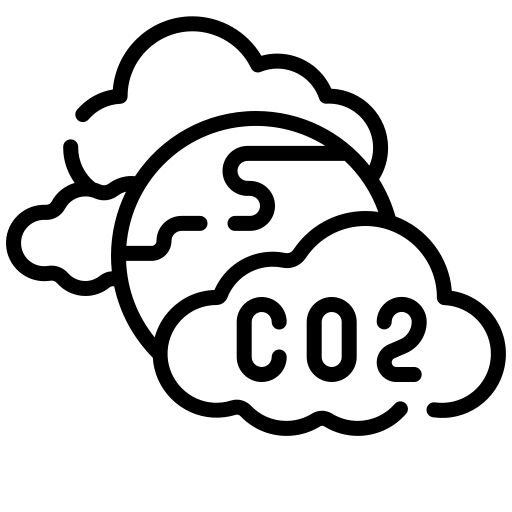 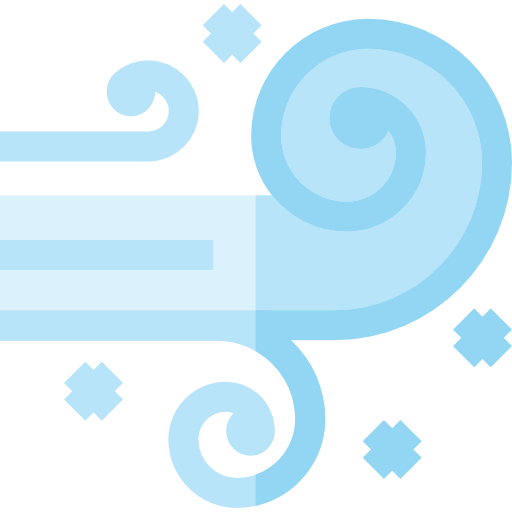 OR
OR
A. Oxygen
C. Helium
B. Carbon dioxide
Would you rather be able to….
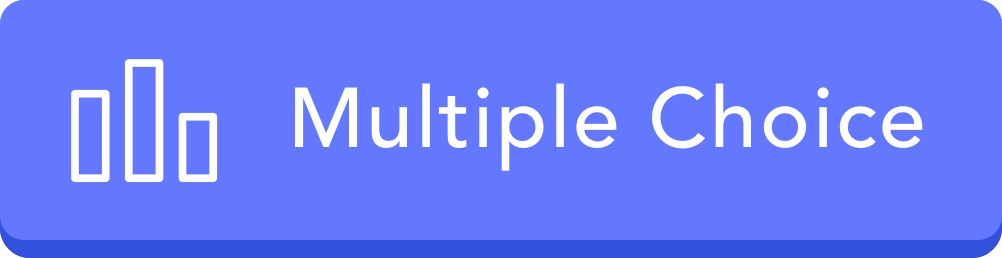 OR
B. Be invisible?
A. Teleport...
Would you rather….
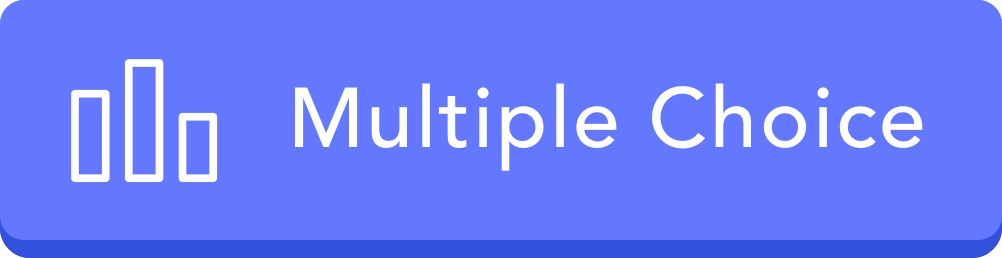 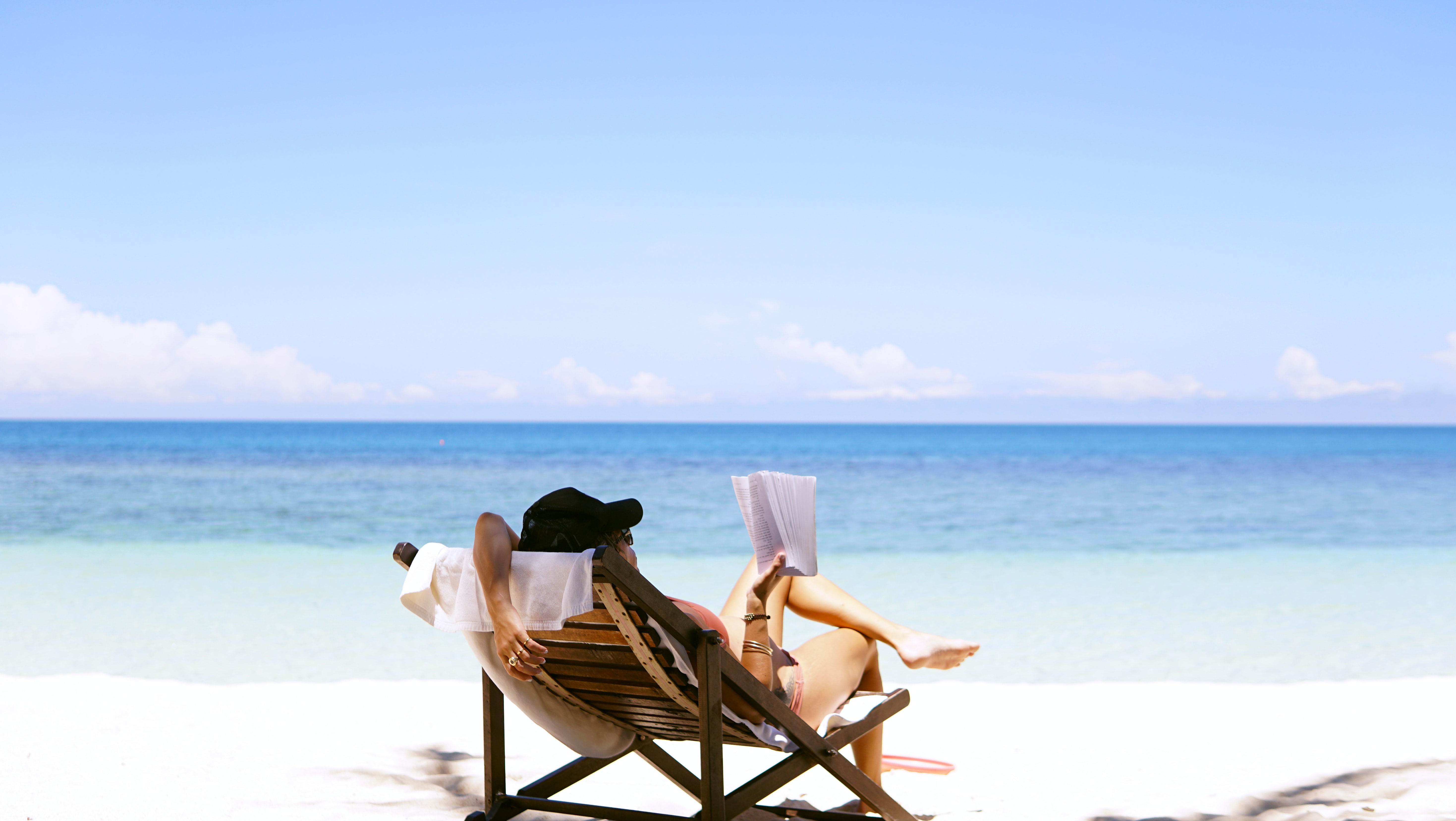 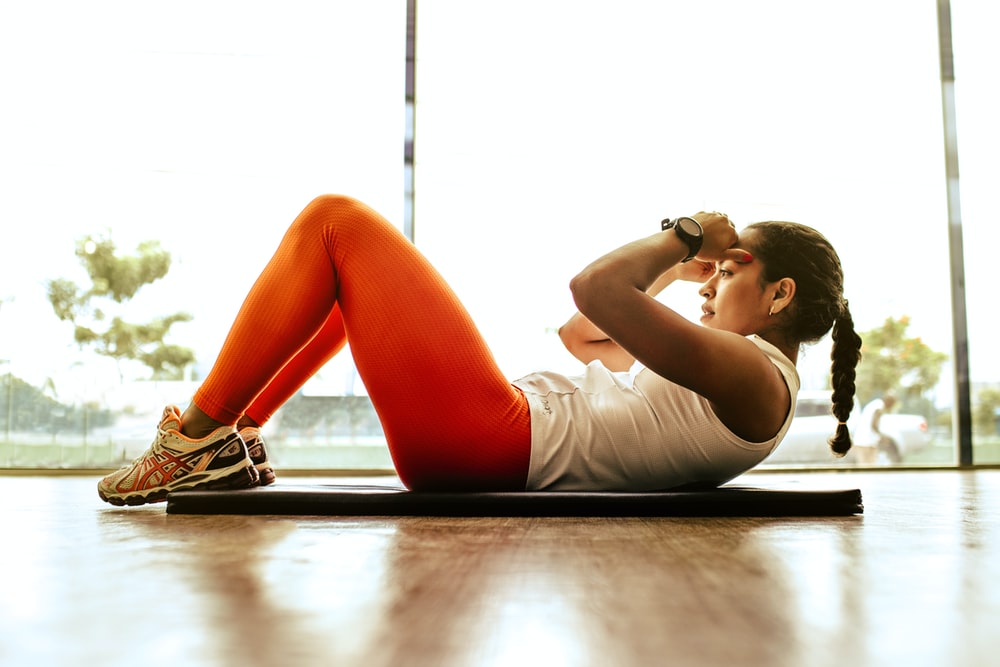 OR
A. Exercise
B. Lounge by the beach
Would you rather….
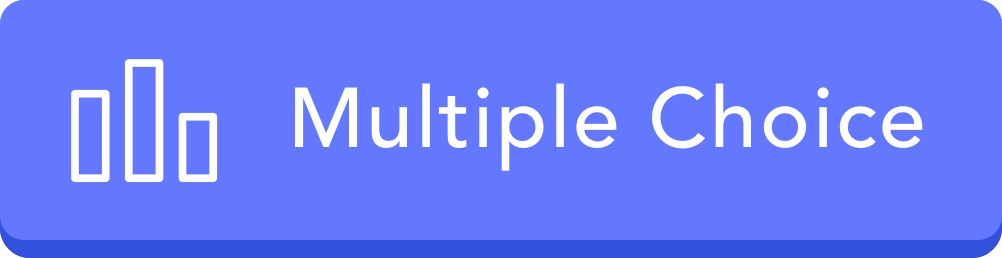 OR
B. Give up bathing for a month?
A. Give up your mobile phone for a month...
Would you rather be….
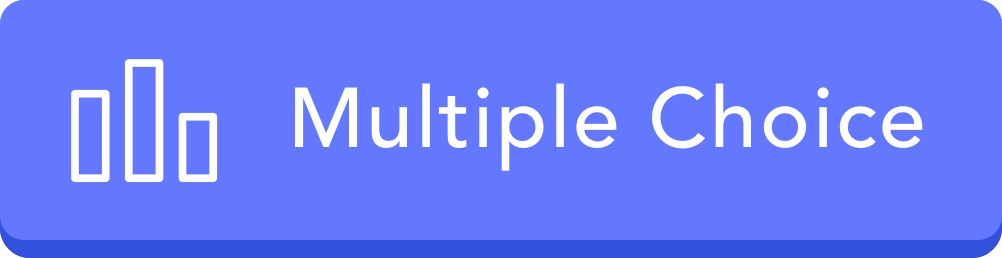 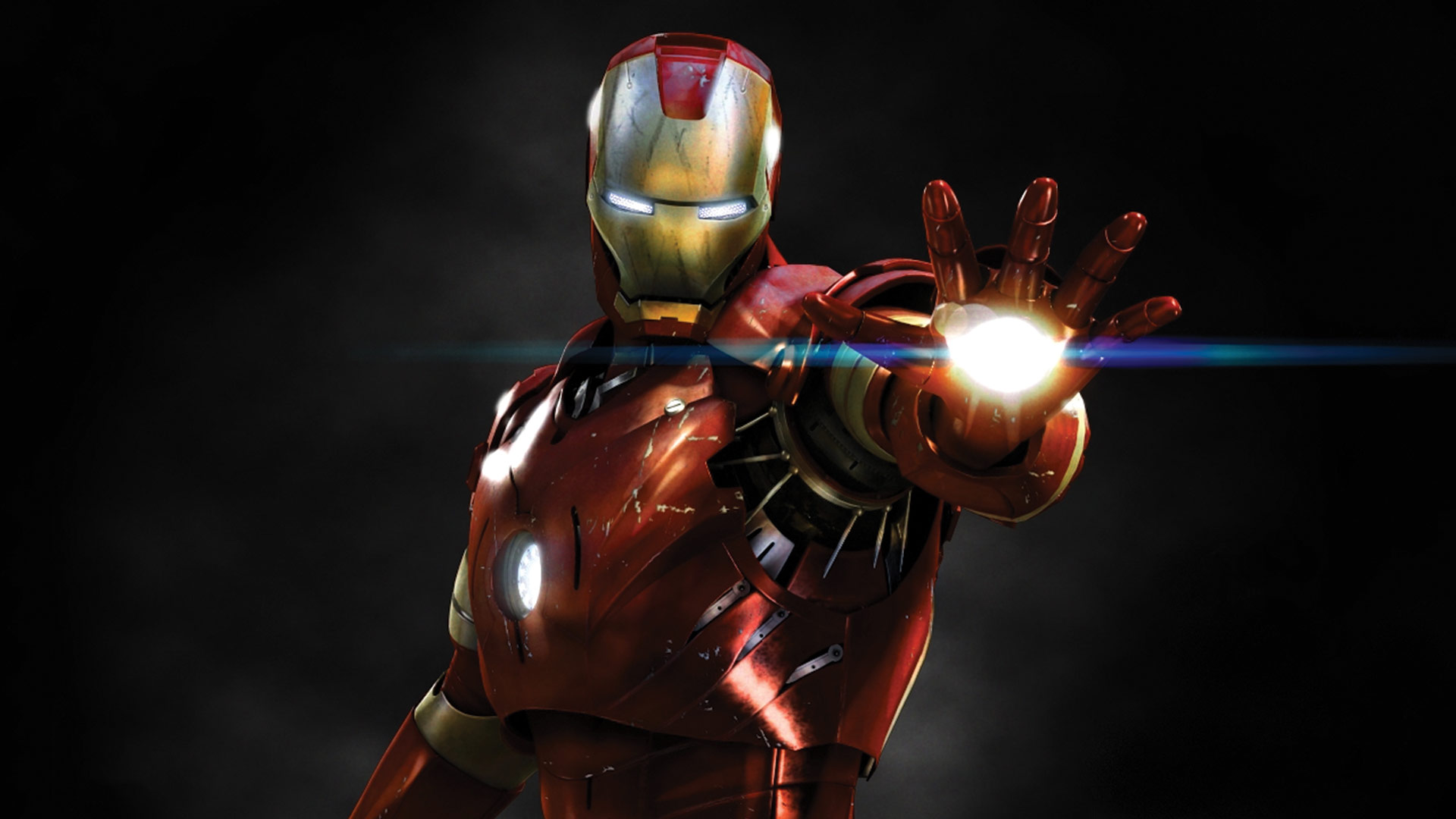 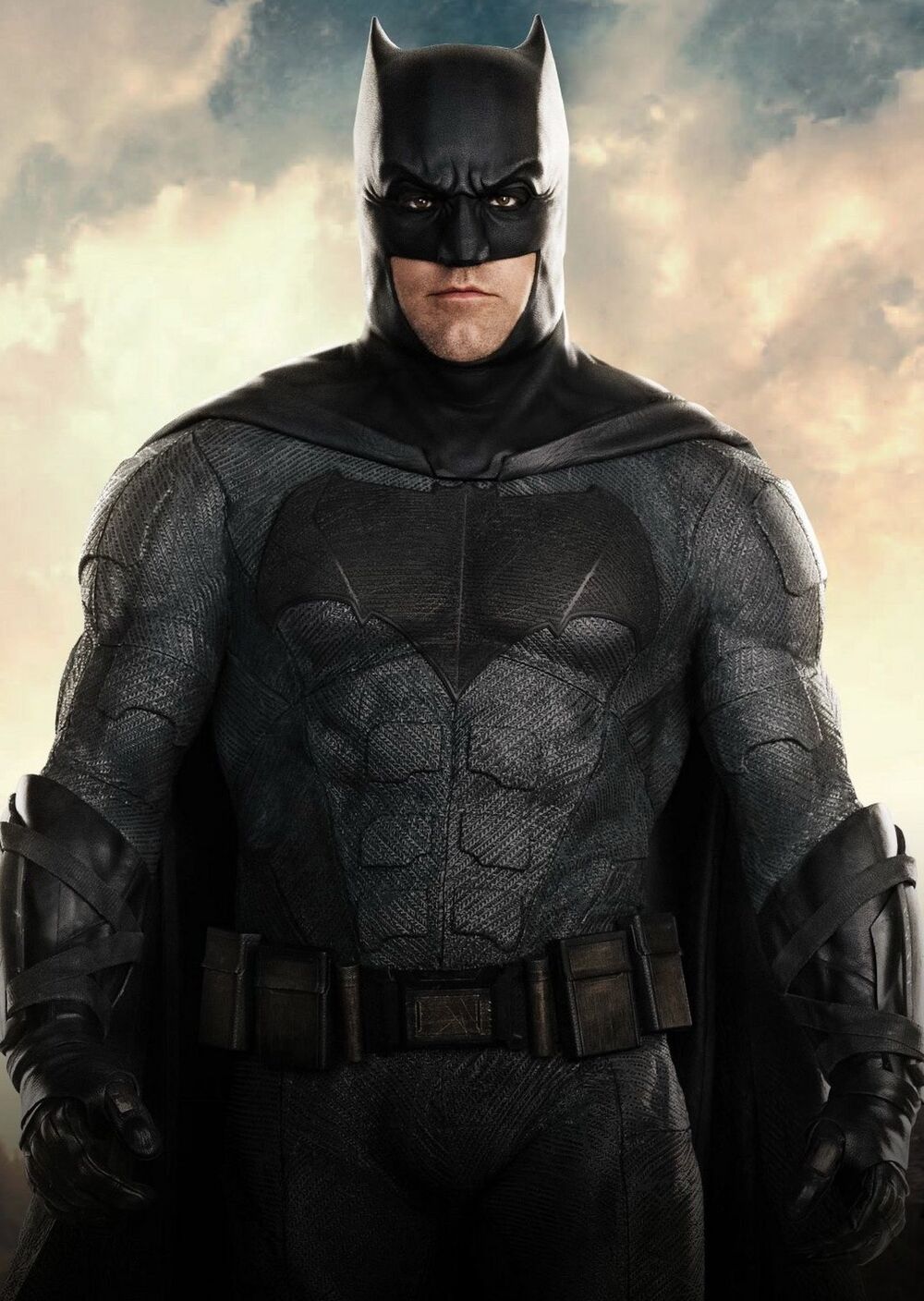 OR
A. Batman
B. Ironman
Would you rather….
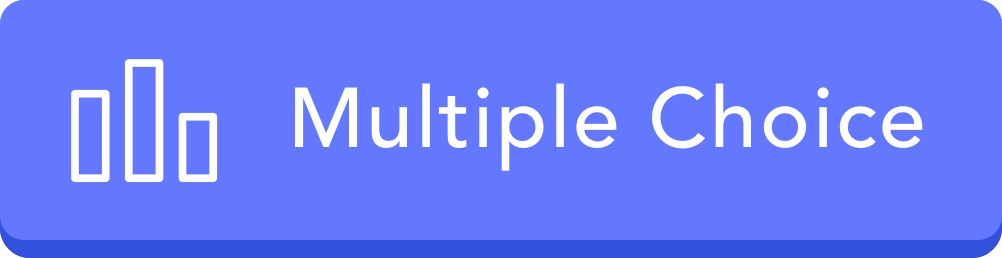 OR
A. Have all your messages and photos leak publicly…
B. Never use a mobile phone ever again?